محاضرة (4)
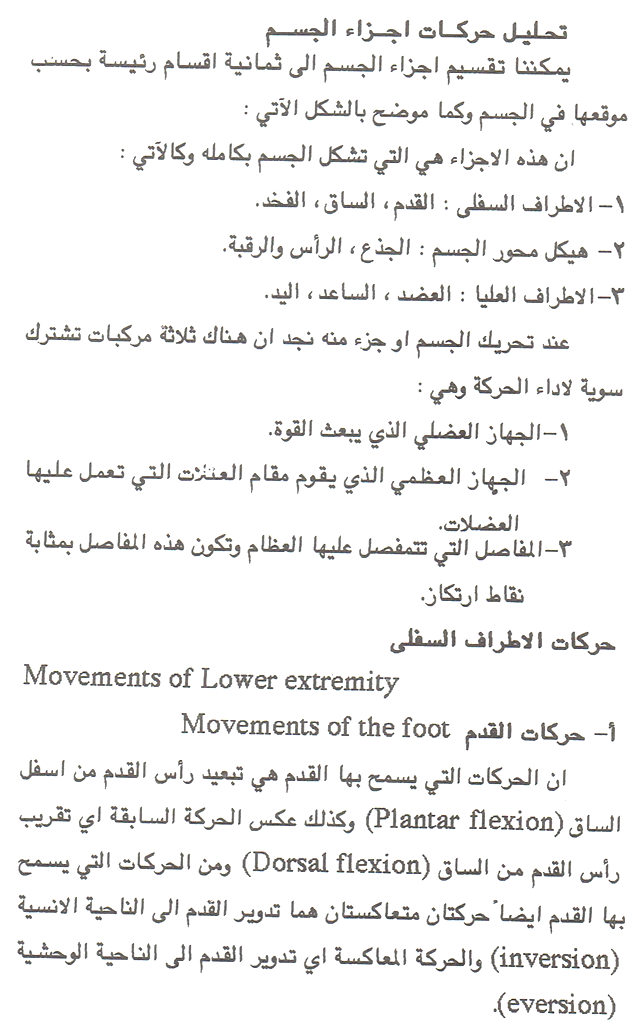 محاضرة (4)
محاضرة (4)
محاضرة (4)
محاضرة (4)
محاضرة (4)